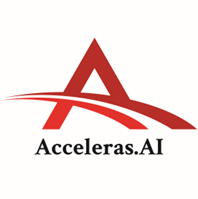 Discussion Materials, March 2024
Introduction
SECTION 1
83%
of firms have accelerated the execution of their AI transformation since last year
Bottom line up front
Accenture Pulse of Change: 2024 Index
Generative AI represents a clear opportunity to gain or maintain competitive advantages
AI liberates staff for creative, value-added tasks
AI adoption leads to double-digit productivity gains
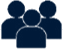 Daily breakthroughs redefine AI’s potential
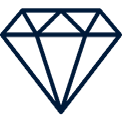 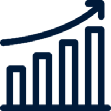 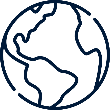 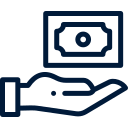 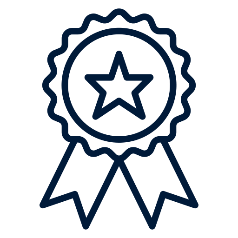 Continuous funding flows into AI from global giants
Mutual growth, for both company performance and employee literacy
Early adopters outperform rivals in innovation and market share
Acceleras customizes a transformation process designed to realize top & bottom-line improvement
Foundational AI-to-KPI Alignment
Readiness and Preparation
Roadmap Development
AI Business Transformation
Assessment and Iteration
Today, everyone is an AI player
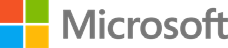 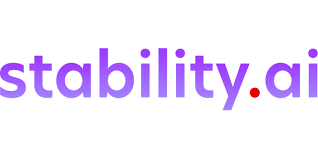 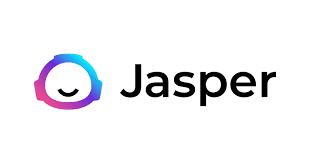 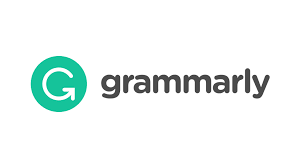 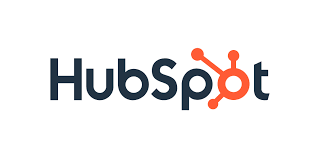 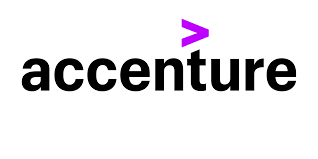 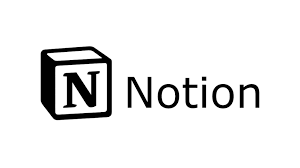 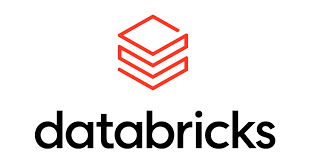 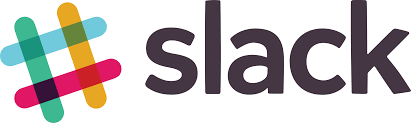 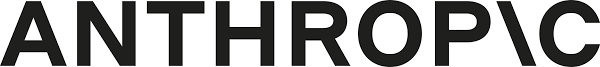 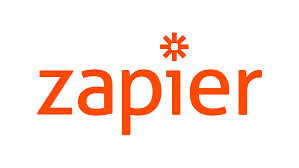 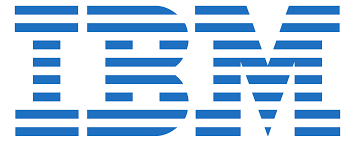 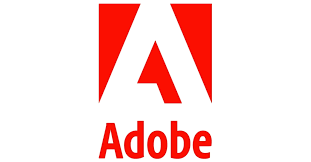 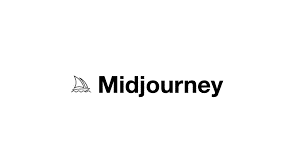 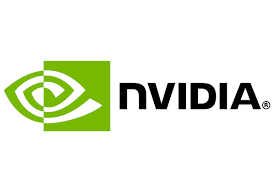 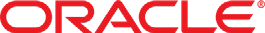 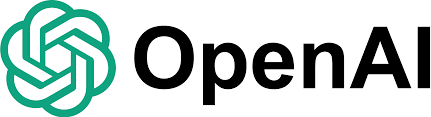 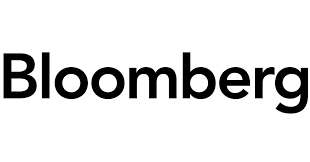 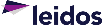 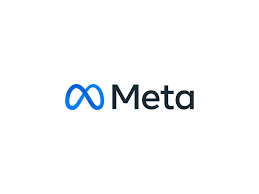 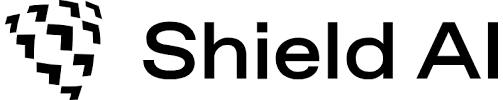 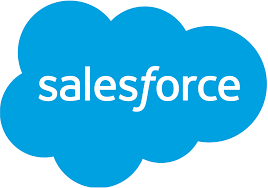 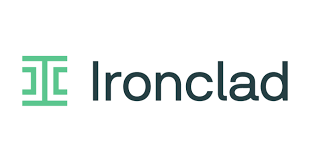 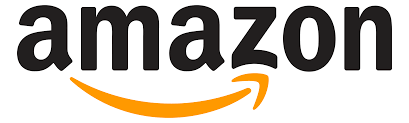 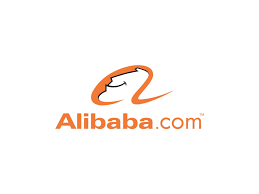 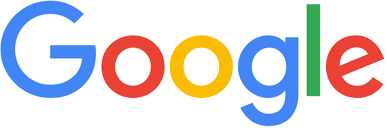 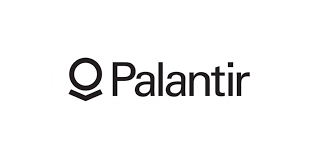 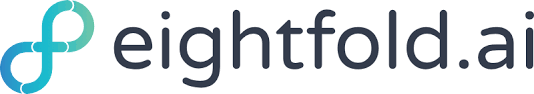 Gen AI: The Current State
SECTION 2
Gen AI’s product velocity is unprecedented – we’re in the early stages and Large Language Model’s (LLMs) will continue to improve exponentially
2025 (P)
2024
“LLMs will match the human brain in neural network connections”
Claude 3 Sets New Benchmark
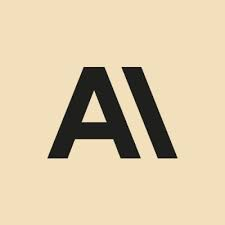 Anthropics’s newest GenAI model demonstrates astonishing critical thinking and problem-solving capabilities – correctly solving one of the world’s hardest quantum physics PhD problem sets
Ray Kurzweil – Principal AI Researcher (Google)
2023
2022
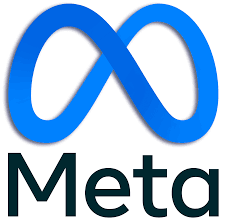 Open-source from Meta
GPT-3.5 Release
Meta’s Llama (Large Language Model Meta AI) is a turning point in democratizing AI features enabling more custom solutions
OpenAI’s ChatGPT becomes the first widely used GenAI model – gaining 100 million users in two months.
2021
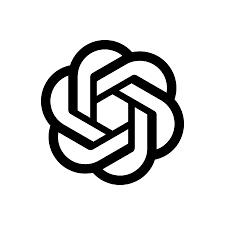 Multimodal Design
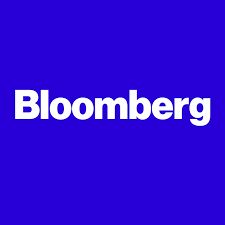 2023
2017
Office Suite Integration
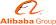 Copilot features aim to augment human capabilities in professional environments, streamlining workflows and enhancing decision-making processes
Google’s Transformer Architecture
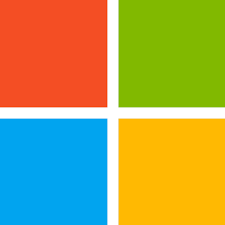 2023
Google publishes research on the Transformer architecture – the core building block for current Natural Language Processing models
Verticalized LLMs Enter
Leveraging the firm's internal data, BloombergGPT, a domain-specific LLM that was trained on 300+ billion finance tokens revolutionizes market analysis, risk assessment, and investment strategies
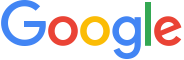 Alibaba introduces a groundbreaking multimodal AI model, blending visual, textual, and auditory data processing capabilities – leading the way for Midjourney, Sora, Stable Diffusion, etc
Northwestern University (2024)
Gen AI disruption is currently – and will continue – widening the moat for visionary leaders
Leaders across industries say they are already using gen AI tools1
Companies leading in AI outperform laggards financially2
1McKinsey Global Survey on AI, 2023
2S&P Capital IQ, 2023
Demystifying the Gen AI Technology
Simply, the process involves gathering data, processing it through algorithmic pattern recognition, artificially generating insights, then delivering the useful information back to the user.
User request is captured by the user interface and forwarded to the inference orchestration layer – inference orchestration layer then queries internal and external data sources
1
User Interface (UX)
5
1
Relevant data is gathered and passed back to the inference orchestration layer
2
3
Inference Orchestration Layer
2
The inference orchestration layer determines the suitable Large Language Model to use
3
Data
Large Language Models (LLMs)
Digital Ecosystem
Digital Ecosystem
4
The selected LLM processes the query and returns a response to the inference orchestration layer
4
Internal Data
Industry Specific Model
The inference orchestration layer sends the final response back to the user interface
5
External Data
Foundational Model
6
6
GPUs provide processing power that supports cloud infrastructure – cloud infrastructure provides compute for the   AI ecosystem.
6
Cloud Computing Infrastructure
Semiconductor Hardware
Source: PwC “The GenAI Building Blocks
The C-Suite Challenge in 2024
SECTION 3
The AI transformation is unlike any predating business transformation – requiring company wide, strategic change and new levels of technical understanding
7S Framework
Traditional Digital Transformation
Gen AI Transformation
‘Taker’ vs ‘Shaper’ vs ‘Maker’ options – high Capex requirement, variable compute costs
‘Build’ vs ‘Buy’ decisions – low Capex requirement, compute costs are predictable
Strategy
Technical
Unstructured data, dynamic architectures
Structure
Structured data, static architectures
ML frameworks, multimodal UX, ‘agents’
Web/ mobile dev. frameworks, visual/ tactile UX, ‘systems of record’
Systems
Data privacy, model security, ethical, and regulatory concerns
Established security and compliance protocols
Shared Values
Cultural
Natural language makes end-user perspective very approachable – giving everyone a role
Clear barrier in responsibilities between high-tech teams and other business facing teams
Skills
Exciting – mutual growth synergy for both company performance and employee literacy
Perceived as periodic corporate mandates
Staff
Reimagined thinking – more like ‘startup’ culture
Digital-first thinking while still maintaining corporate norms
Style
When everything around your business is changing, your strategy must double-down on what you know is not going to change
Acceleras thought model for AI strategy
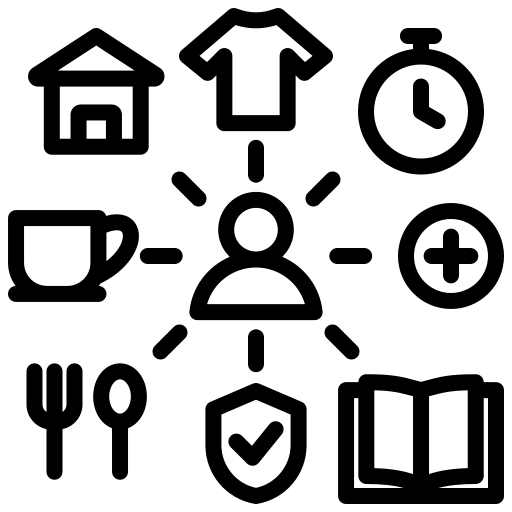 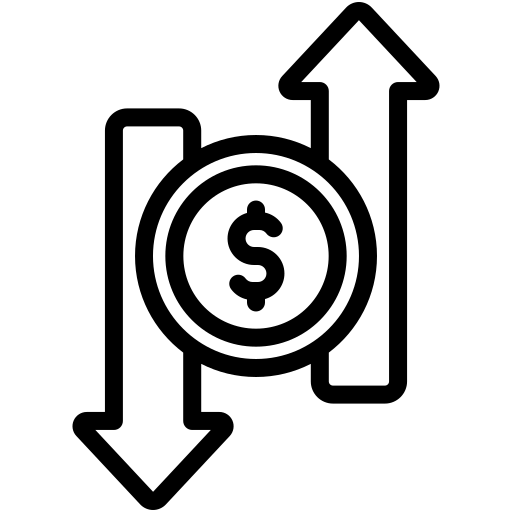 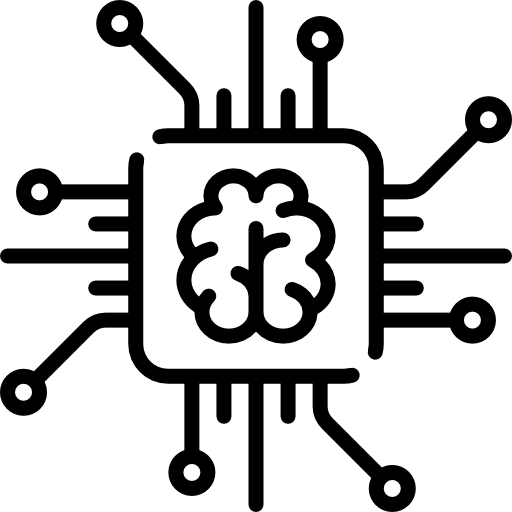 Anchor AI offering to enduring human needs
Revenue and cost levers will always determine performance
Empowerment continues through information
Bet on the certainty of technological advancement
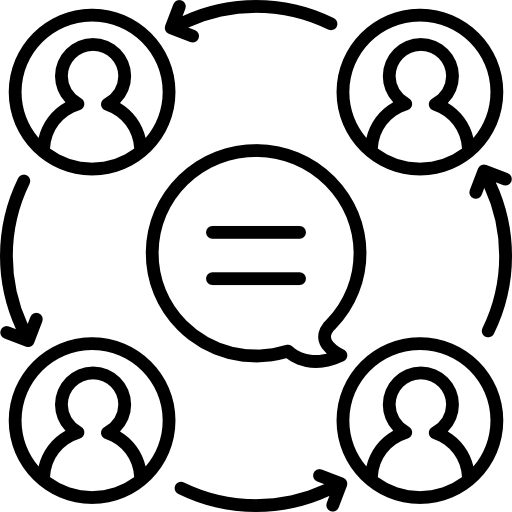 Consistency and Safety: enhance reliability and trust in services

Variability and Enjoyment: introduce new features that captivate attention

Status and Significance: create prestige through personalized experiences

Growth and Knowledge: advance customer & employee learning

Connection and Self-expression: foster a community around your AI brand

Contribution and Impact: empower customers & employees to make an impact
Revenue growth:

Cross-selling opportunities
Market expansion
Pricing optimization – improve demand projections
New asset monetization



Cost-efficiency:

Asset optimization
Inventory optimization
Decrease cost of revenues
Increase employee productivity
Prepare for Pace: prepare for a future of increasing computing power at lower cost

Define Space: AI can be anything, but it cannot be everything

Race: speed reinforces advantage against competitors – solve customer problems quickly and manage time well

Database: collect, record, analyze, format, transform – encourage open-source & API usage

Embrace Innovation: encourage a culture without pre-conceptions – think from an original position
Communication:

Consistent top-down message
Bottom-up channel availability

Good writing scales well – good AI prompts will come from articulate writers
Writing is thinking – have employees prove their understanding

Deep Learning:

Require company-wide base concept understanding
Promote ownership of high value skills
Democratize insights – do not silo teams
Acceleras Process Detail
SECTION 4
Foundation
Execution
Roadmap Dev.
Preparation
Iteration
Foundation
Timeline
Phase overview
Primary goal is for Acceleras to become as educated as possible on your company & for your company’s leadership to become as educated as possible on Gen AI
Draft and refine a list of KPIs & OKRs across key business functions
Establish leadership, governance, and trust
Major milestones
Kick-off Meeting – Acceleras and Leadership hold full-day Q&A session on the business  and the process
Landscape Mastery Program – Leadership proceeds through self-guided, in-depth AI concept training
KPI/ OKR Alignment – Acceleras and Leadership hold one or more drafting sessions for customized business frameworks
Committee Formation – Acceleras will work with executive sponsor to set up a steering committee, along with a working level oversight committee
Responsibilities
Your Team
Our Team
Leadership training
AI vernacular & concepts glossary
AI maturity questionnaire
Capability/ KPI/ OKR Framework
Governance team & structure plan
AI trust guidelines
Respond to informational requests
Serve as “sounding board” for framework positioning 
Choose committee members
Approve committee SOPs
Roadmap Development
Execution
Roadmap Dev.
Preparation
Iteration
Foundation
Timeline
Phase overview
Primary goal is to construct an AI roadmap that aligns emerging technologies with strategic business objectives
Establish AI patterns and processes that enable scalable AI/ML platform functionality with a focus on MLOps, reusable components, and model performance
Ensure data readiness, prioritizing data governance and lifecycle management
Take vs Shape vs Make decisions
Major milestones
Data Readiness Sprint – Acceleras identifies gaps and actionable initiatives to achieve data quality and AI system reliability
Patterns & Process Design – Hands-on sessions with DevOps teams to outline legacy and novel system strategies
Application-Level Wishlist – Committees decides on 3rd party targets, tailored LLM approaches, and ground up model training projects
3-year Technical Roadmap – Steering committee confirms KPI/ OKR alignment, oversight committee confirms development feasibility
Responsibilities
Your Team
Our Team
Data readiness assessment
Data readiness analysis & solutions
AI industry insight report
Recommended tools list
Take/ Shape/ Make strategy
Recommended pattern & process list
3-year roadmap with OKR notation
Assist in data due diligence
Current DevOps documentation
Compare capability expectations to market solutions
Realistic project outlook
Systems wish list
3-year roadmap review & approval
Preparation
Execution
Roadmap Dev.
Preparation
Iteration
Foundation
Timeline
Phase overview
Primary goal is to cover all bases before fast-paced transformation occurs
Isolate investment strategies for AI initiative and KPI/OKR alignment
Foster a people & change culture with a focus on AI literacy and workforce evolution
Define risk factors across the enterprise and create mitigation strategies
Major milestones
All-Hands Corporate Culture Workshops – Interactive sessions across all teams to cultivate AI-centric mindset and demo exciting products
Role Specific Skills Training – Focusing on practical AI applications, enterprise GPT usage, prompt engineering, data structuring, and API integrations
Business Disruption & Ethical AI Frameworks – Acceleras compiles risk report, risk mitigation strategies are discussed among both committees
Budget Approval – Steering committee and Acceleras coordinate on funding initiatives and resource allocation for final approval
Responsibilities
Our Team
Your Team
Culture transformation strategy
Skills training modules
Risk report
Communications strategy
Investment materials, spend models
Implement culture changes
Require employee AI skill ownership
Coordinate risk mitigation approach
Execute top-down & bottom-up communications
Secure budget approval